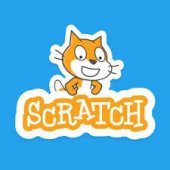 Scratch en mathématique
Des pistes pour évaluer
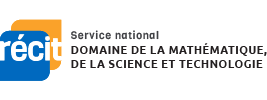 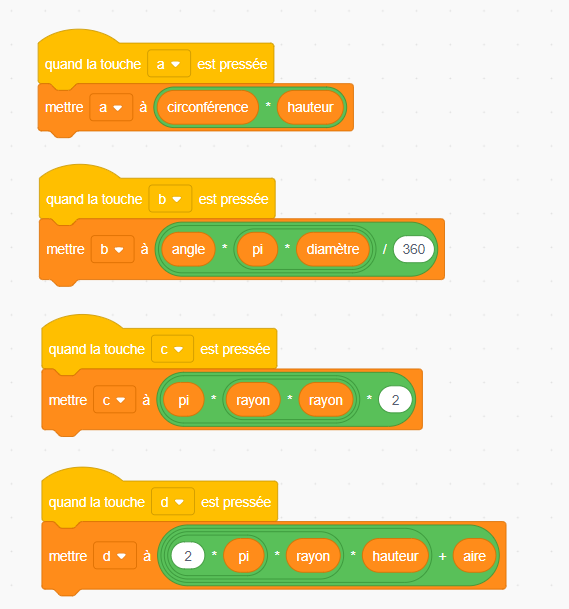 Décris avec précision la composante du cercle ou du cylindre qui est calculée dans les variables a, b, c et d. 


*Dans un Google Form, sur papier, au tableau, à l’oral, question à l’examen, dans un devoir Classroom, etc.
Lequel de ces programmes ne permet 
pas de dessiner un losange?
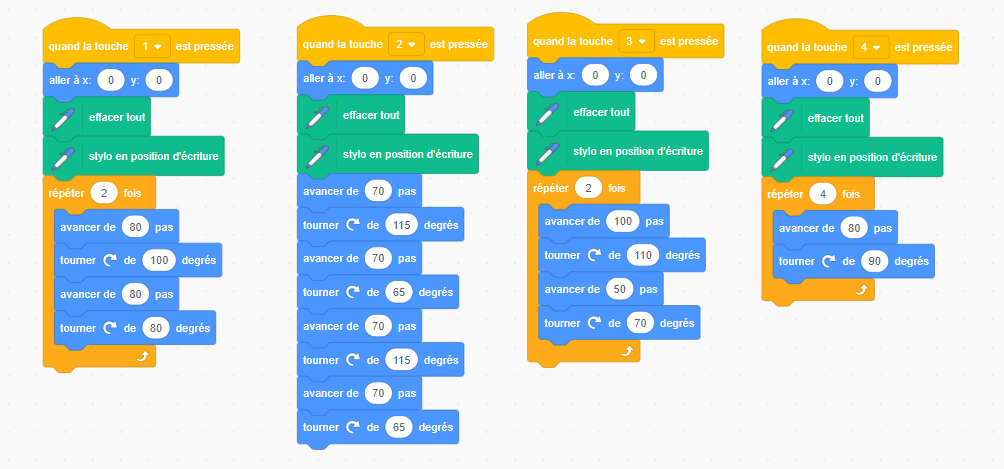 *Dans un Google Form, sur papier, au tableau, à l’oral, question à l’examen, dans un devoir Classroom, etc.
Lequel de ces programmes ne permet pas de calculer un montant après un rabais de 25%?
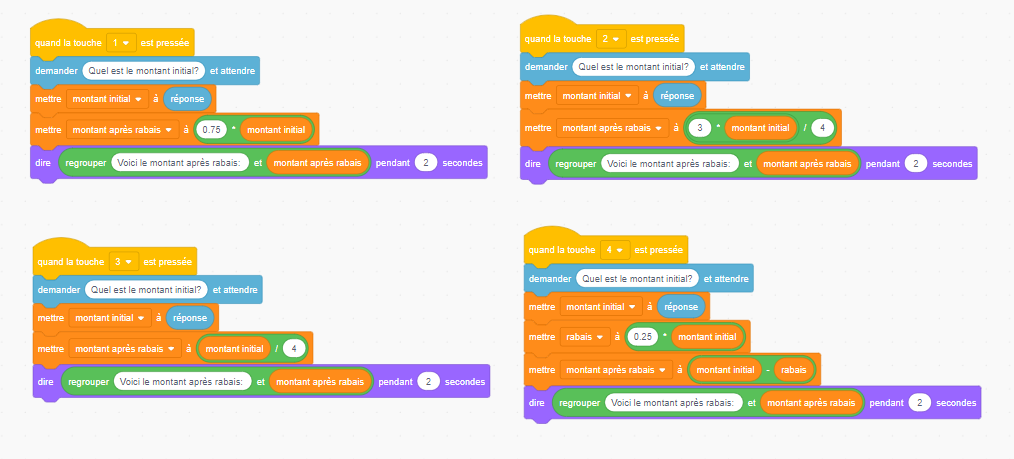 Encercle et corrige les erreurs dans le programme suivant:
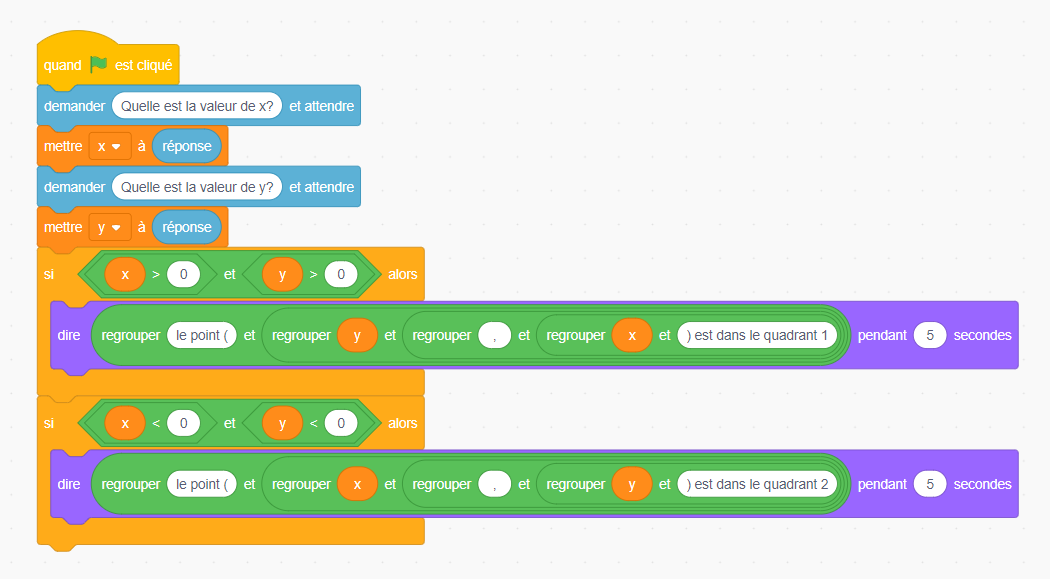 Pour une correction plus élaborée (C1)
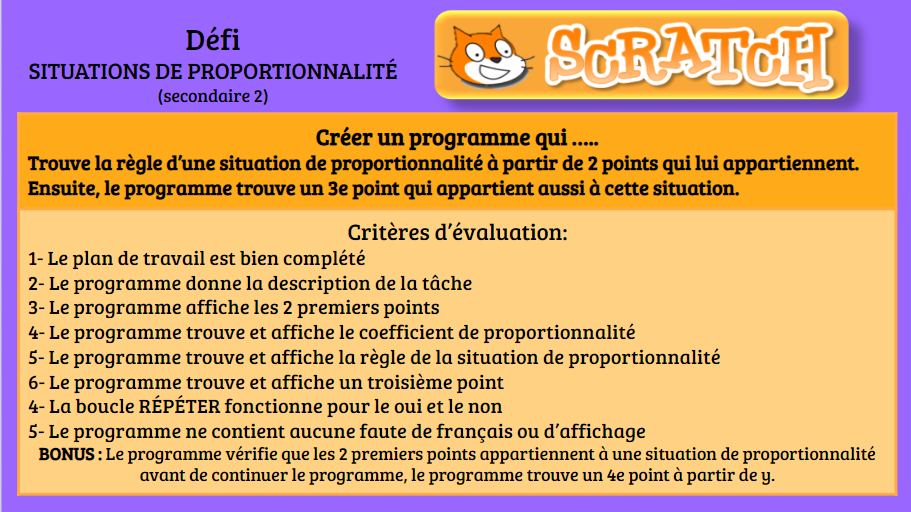 Lien vers la leçon complète
Pour une correction plus élaborée (C1)
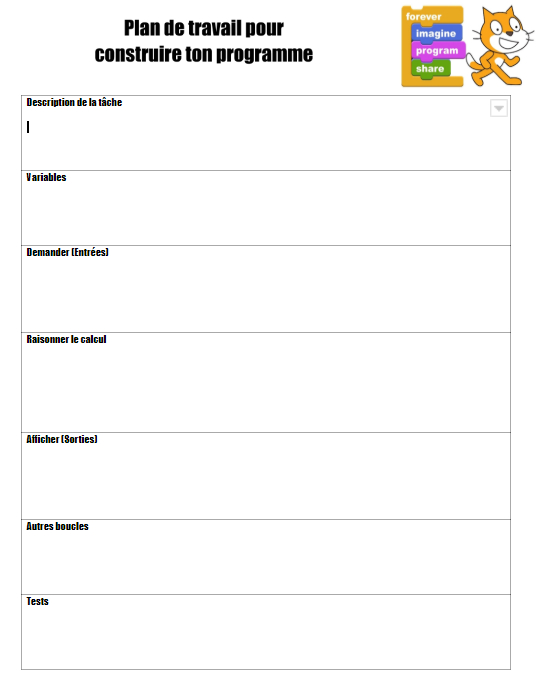 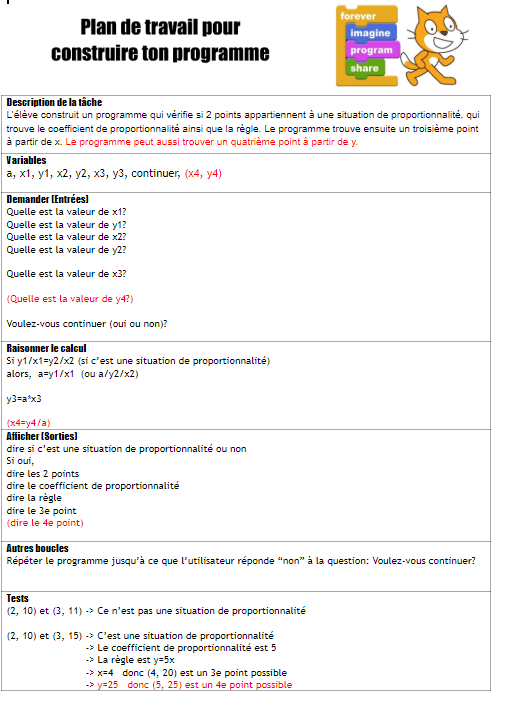 Lien vers la leçon complète
Propositions de grilles pour la C1
Grille 1

Grille 2
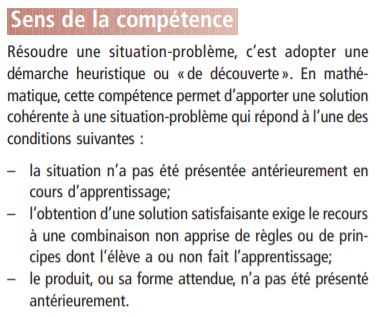 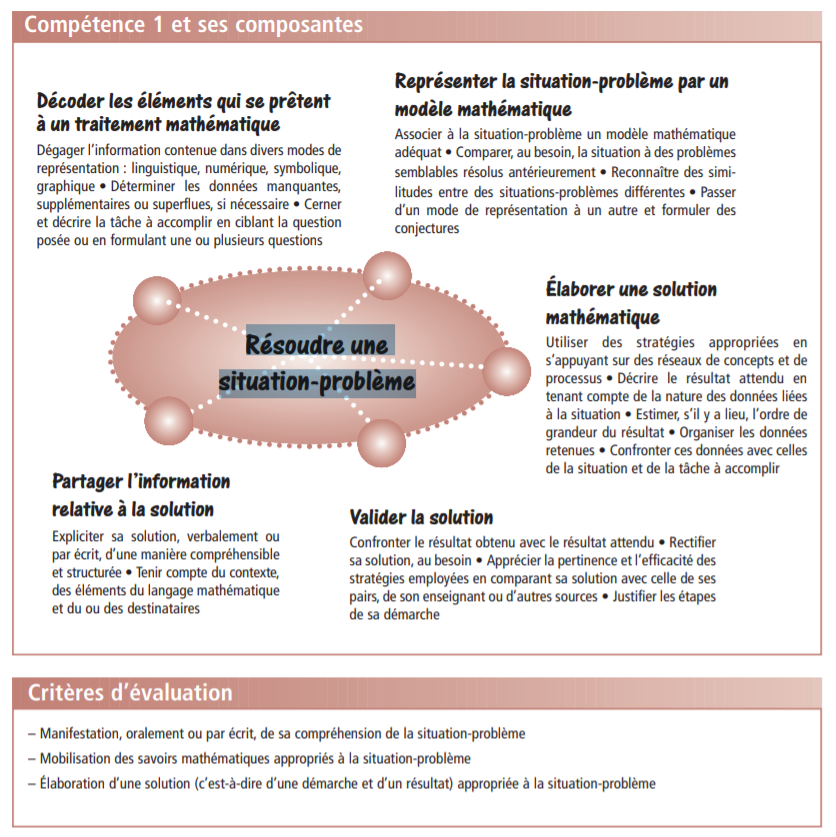